escuchar / escribir
Marca ‘QUE’ o ‘QUI’.
Escucha.
¿Cómo se dice en inglés?
Escucha otra vez.
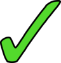 por____
que
because
1
Escribe la palabra.
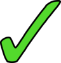 calm, tranquil
qui
tran___lo
2
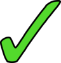 who?
¿___én?
qui
3
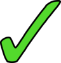 park
que
par___
4
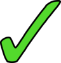 fifteen
qui
___nce
5
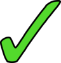 I want
qui
___ero
6
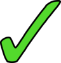 to want
que
___rer
7
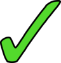 what?
qué
¿____?
8
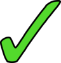 team
e___po
qui
9
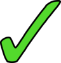 to meet up
10
que
____dar
[Speaker Notes: Timing: 8 minutes

Aim: to practise mapping sound to spelling for SSCs [que] and [qui]

Procedure:
1. Students listen to audio.
2. Students tick ‘que’ or ‘qui’.
3. They then write the missing letters themselves and the English translation.

Note: Make sure that students remember the accent when writing ‘¿qué?’.
These are high-frequency words that some students will acquire incidentally, but are not counted within the core expected learning of 360 words in Y7. Students should therefore not think of the additional challenge of translating into English as a test, but as an additional opportunity.

Transcript:
Porque
Tranquilo
Quién
Parque
Quince
Quiero
Querer
Qué
Equipo
Quedar

Word frequency (1 is the most frequent word in Spanish): querer [58]; quince [1215]; equipo [373]; quién [289]; tranquilo [1073]; qué [50]; porque [40]; parque [1354]; quedar [100]
Source: Davies, M. & Davies, K. (2018). A frequency dictionary of Spanish: Core vocabulary for learners (2nd ed.). Routledge: London]
escuchar / escribir
Marca ‘QUE’ o ‘QUI’.
Escucha.
¿Cómo se dice en inglés?
Escucha otra vez.
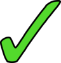 porque
because
1
Escribe la palabra.
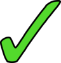 calm, tranquil
tranquilo
2
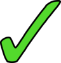 who?
¿quién?
3
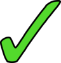 park
parque
4
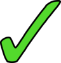 fifteen
quince
5
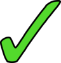 I want
quiero
6
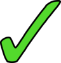 to want
querer
7
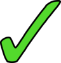 what?
¿qué?
8
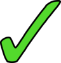 team
equipo
9
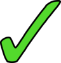 to stay; to remain
10
quedar
[Speaker Notes: Variation. Students have to write the whole word.

Word frequency (1 is the most frequent word in Spanish): querer [58]; quince [1215]; equipo [373]; quién [289]; tranquilo [1073]; qué [50]; porque [40]; parque [1354]; quedar [100]
Source: Davies, M. & Davies, K. (2018). A frequency dictionary of Spanish: Core vocabulary for learners (2nd ed.). Routledge: London]
hören
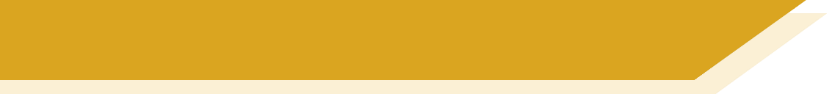 Phonetik
Text
[Speaker Notes: Timing:Aim: Procedure:1.
2.
3.
4.
5.


Transcript:Word frequency (1 is the most frequent word in German): Source:  Jones, R.L. & Tschirner, E. (2019). A frequency dictionary of German: core vocabulary for learners. Routledge]
écouter
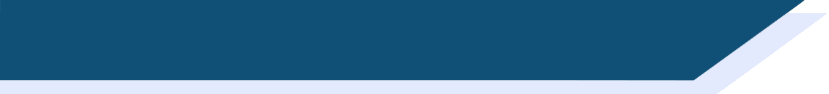 Phonétique
Text
[Speaker Notes: Timing:

Aim:

Procedure:
1.
2.
3.
4.
5.

Transcript:

Word frequency (1 is the most frequent word in French): 
Source: Londsale, D., & Le Bras, Y.  (2009). A Frequency Dictionary of French: Core vocabulary for learners London: Routledge.]